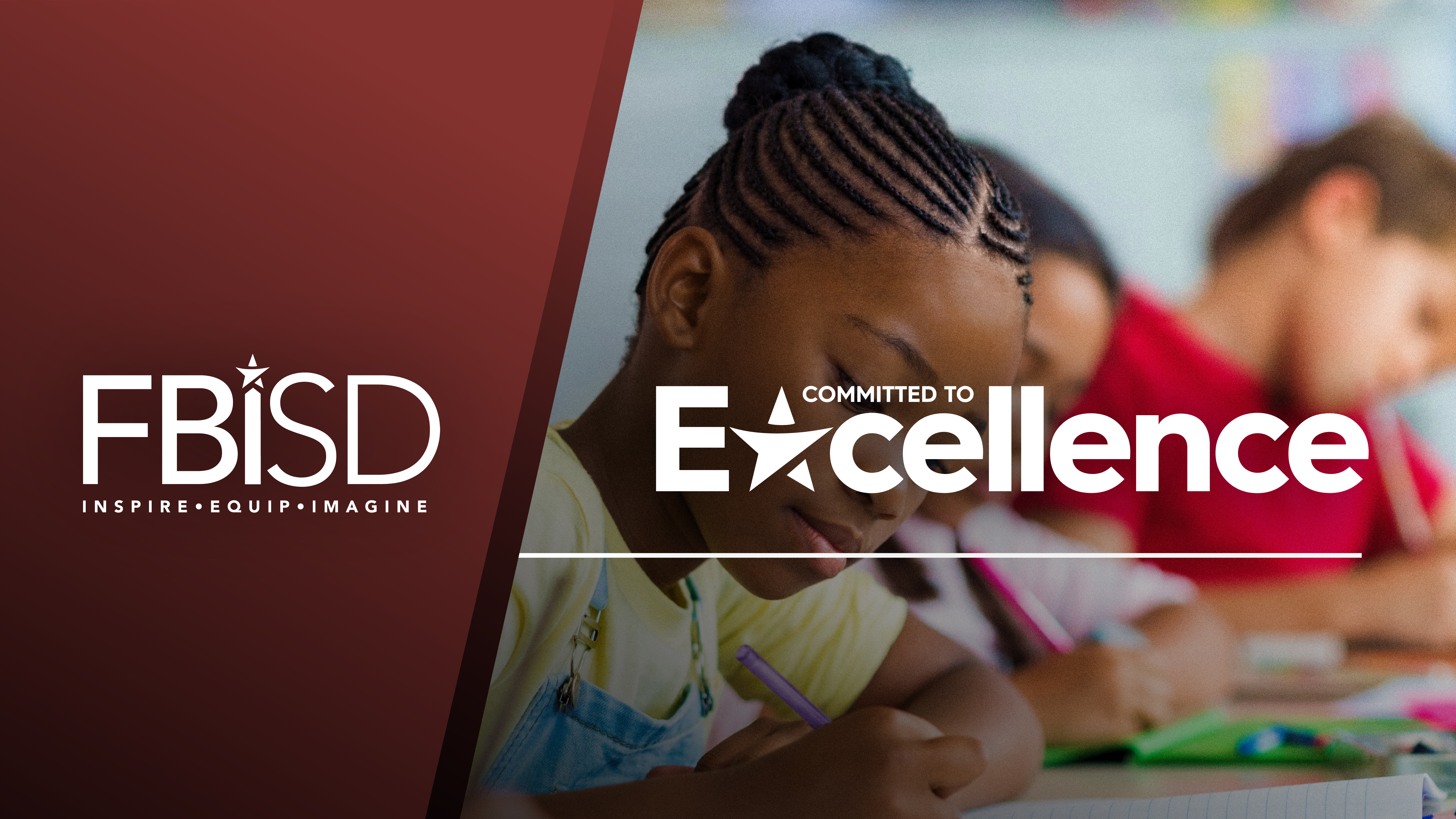 Parents of Secondary Students
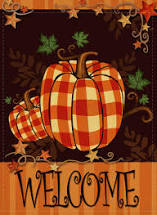 Title of PresentationSubtitleMonth 00, 2021
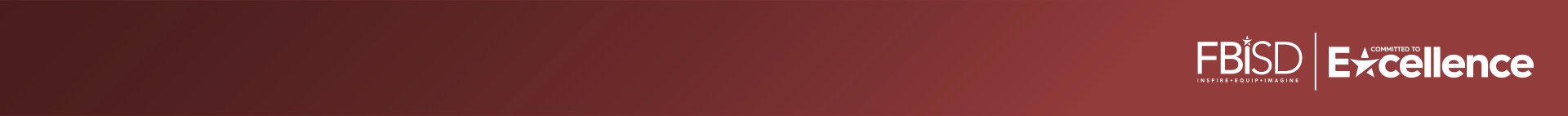 What is an Orton-Gillingham Program?
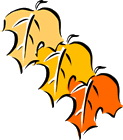 Orton-Gillingham is a highly structured approach that breaks reading and spelling down into smaller skills        involving letters and sounds, and then building on these skills over time.
2
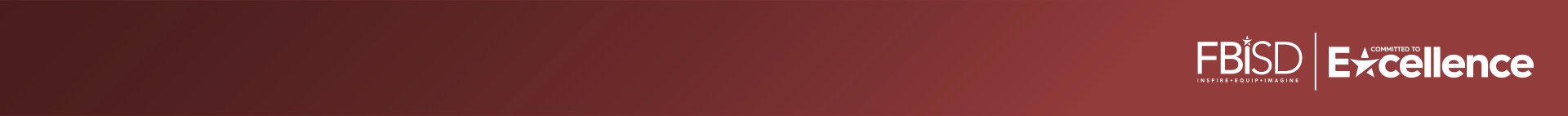 What is an Orton-Gillingham Program?
It also was the first approach to use multi-sensory teaching strategies to teach reading, which is considered extremely effective for teaching students with dyslexia. This means that educators use sight, hearing, touch, and movement to help students connect and learn the concepts being taught.
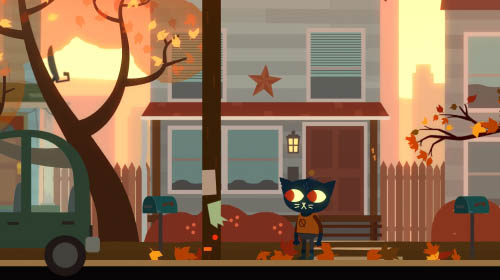 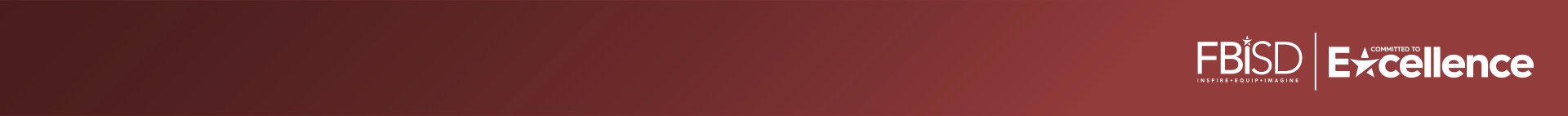 Why an Orton-Gillingham Program?
An OGP is a research-based practice for delivery of dyslexia instruction:
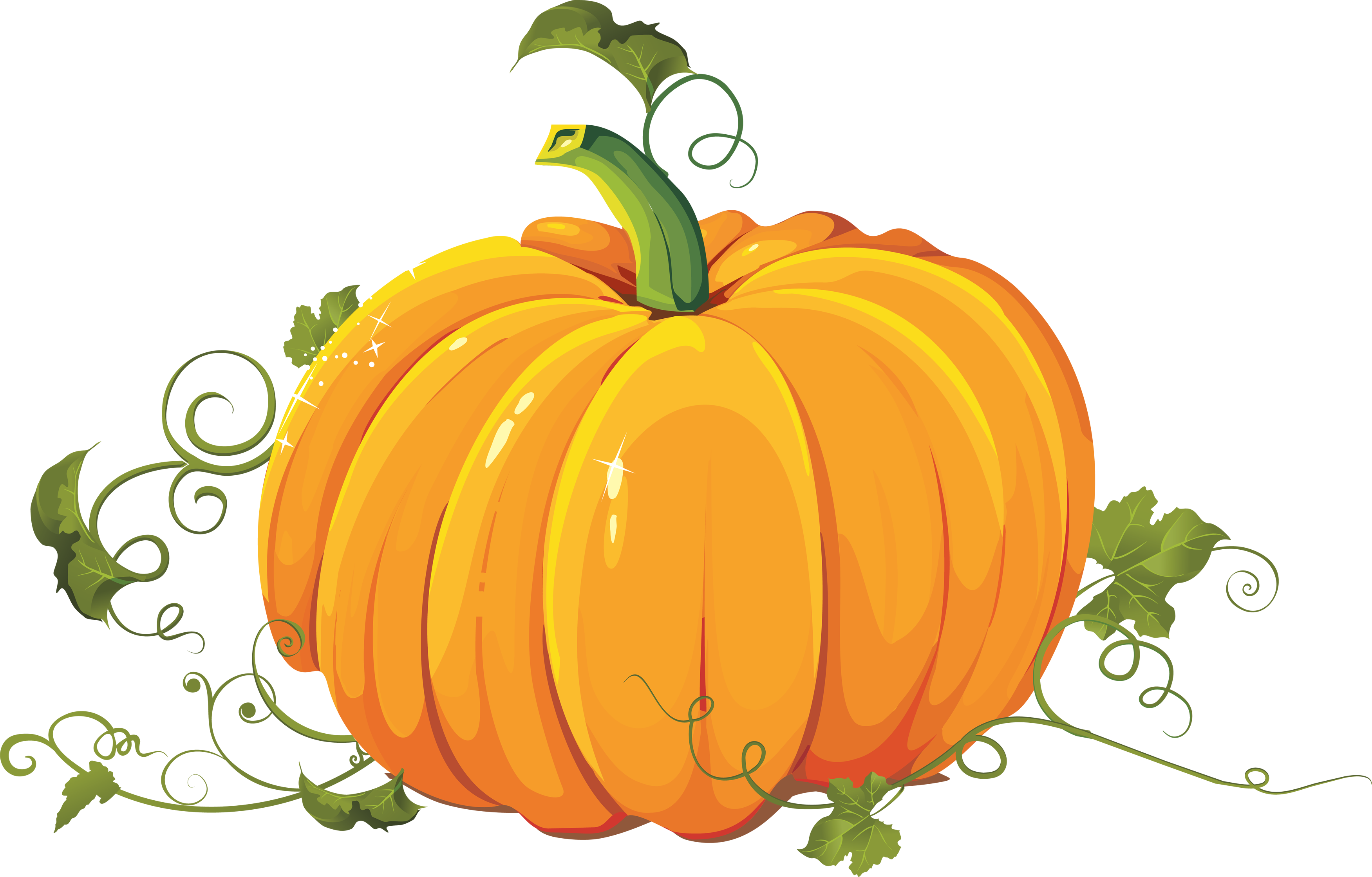 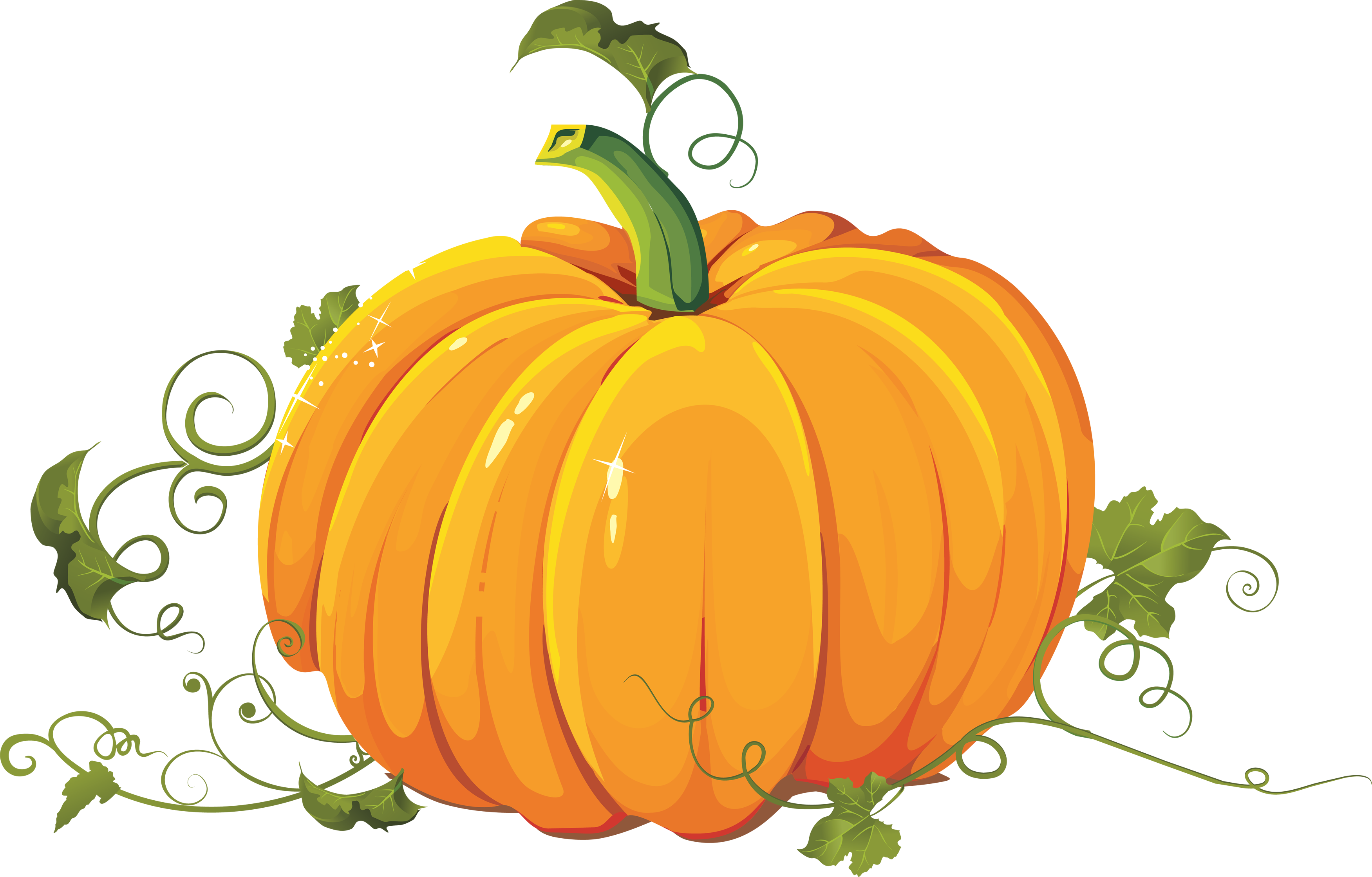 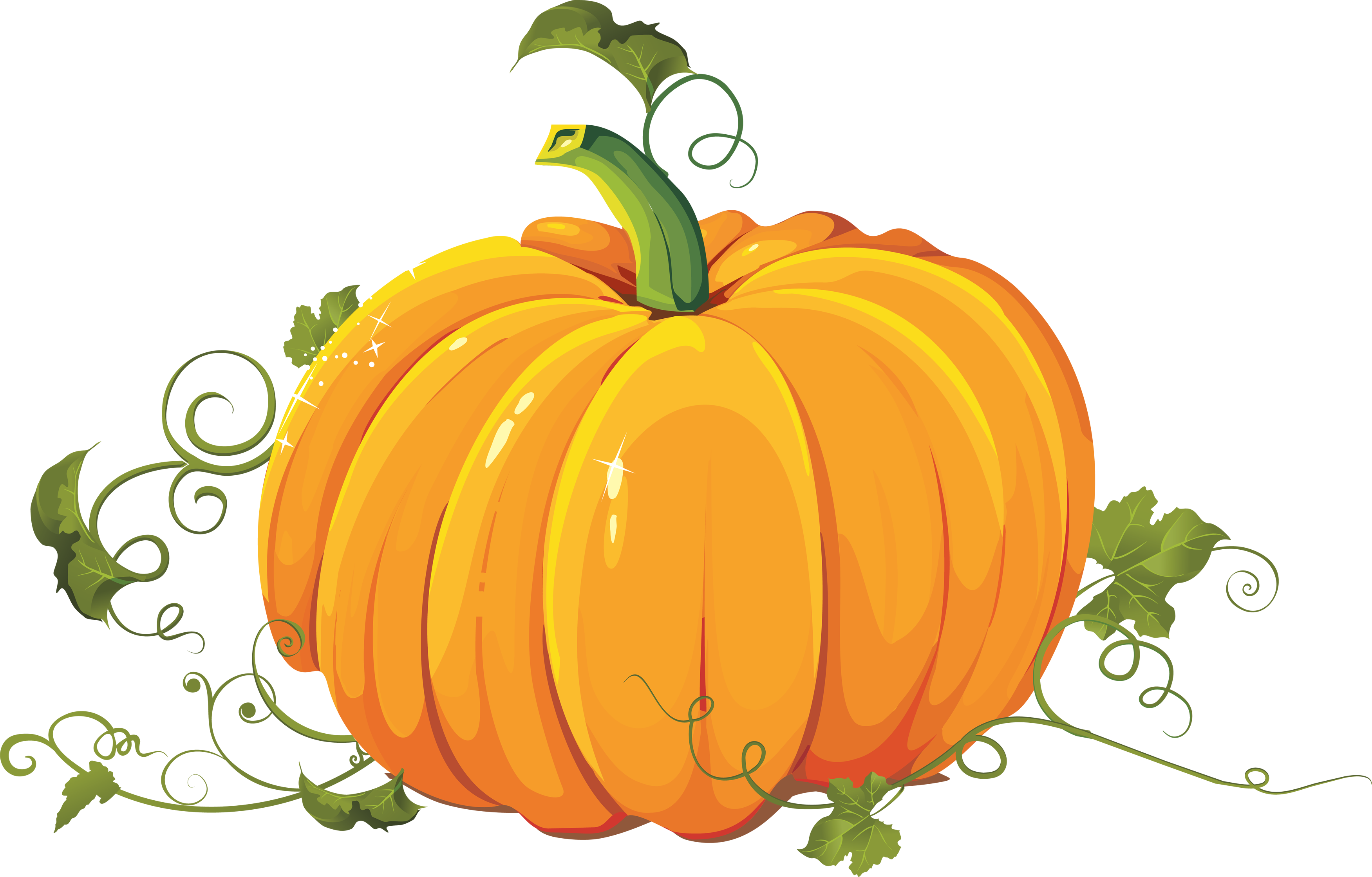 Analytic instruction
Explicit instruction
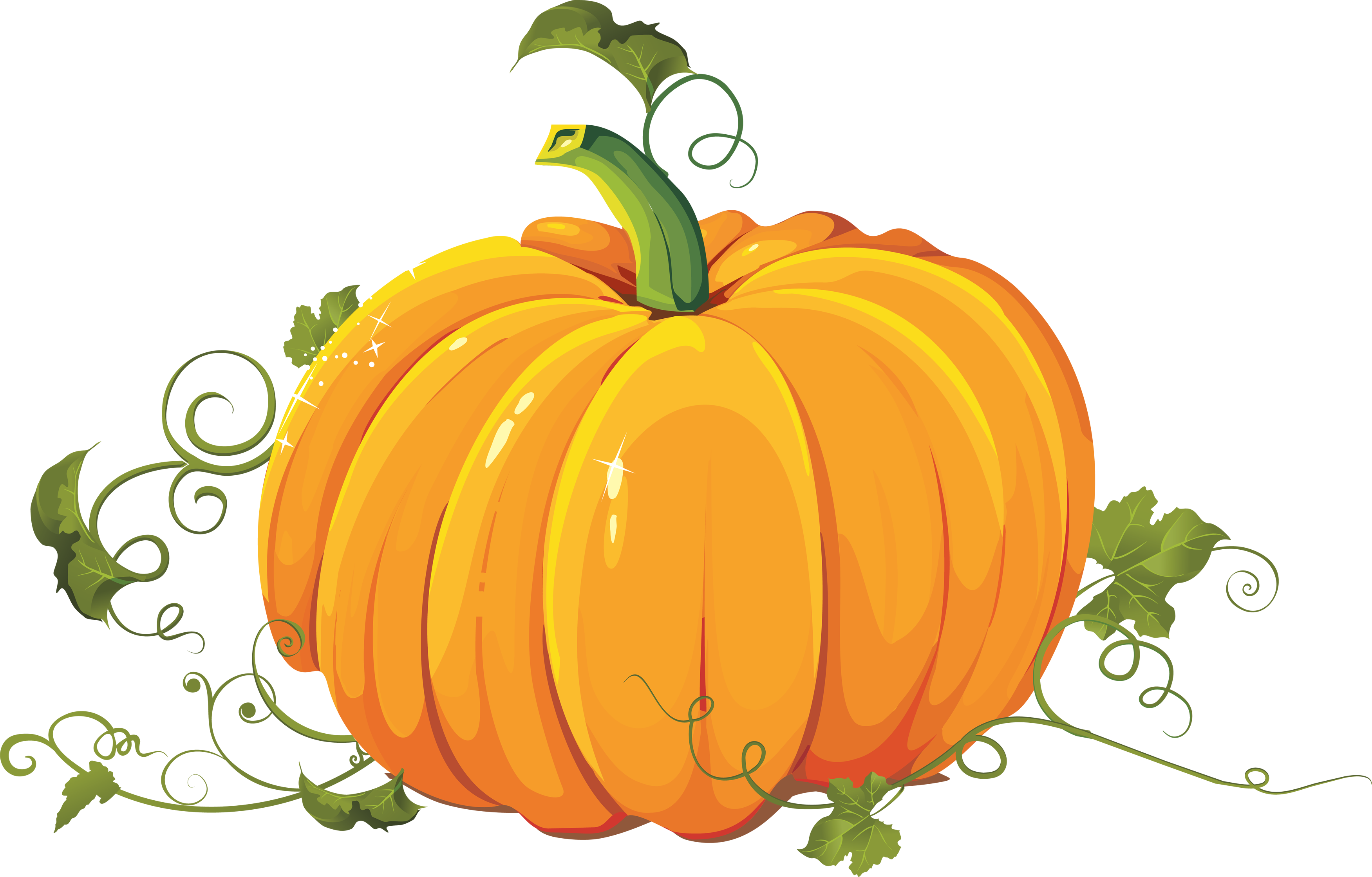 Multisensory (VAKT)
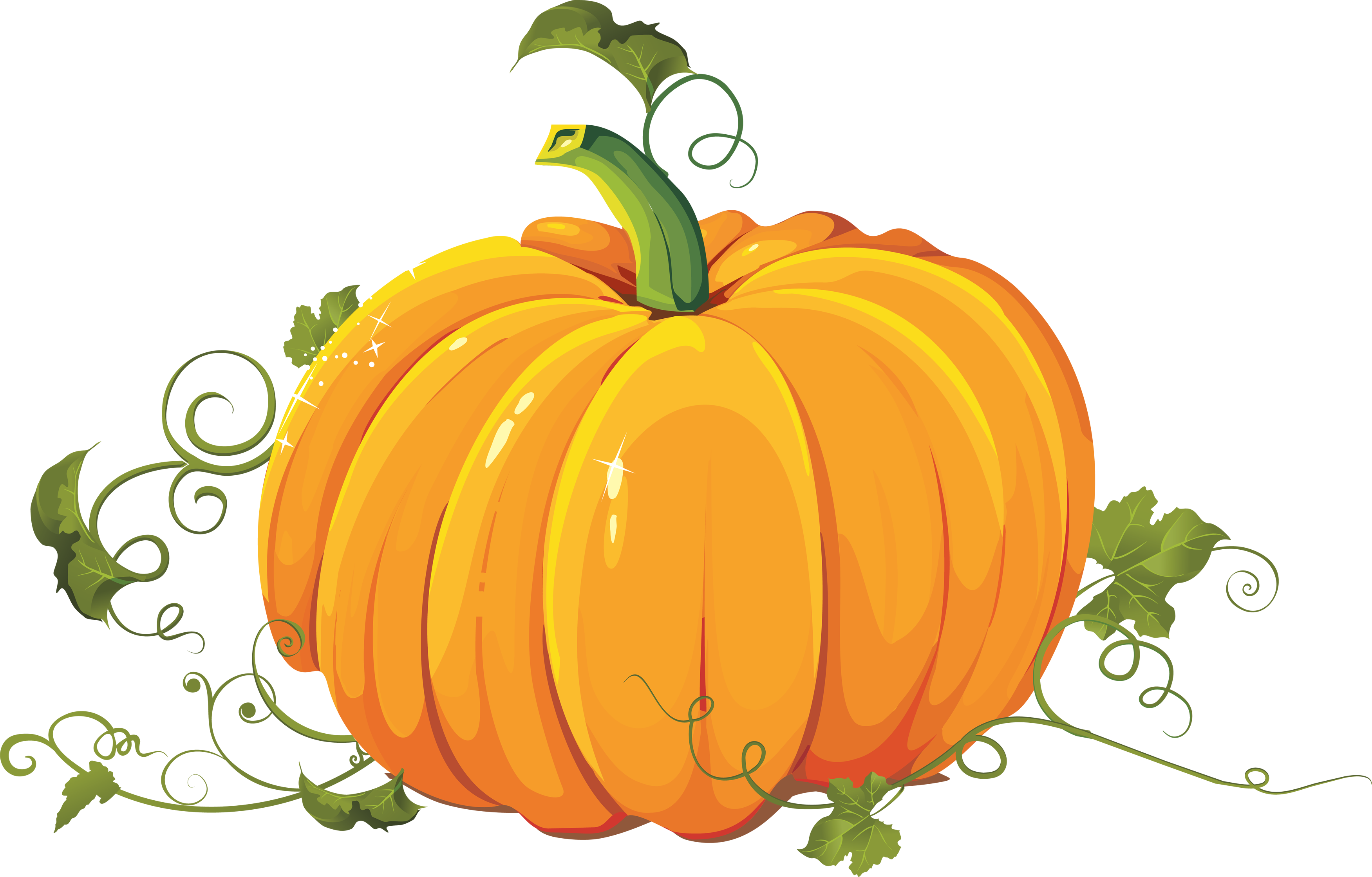 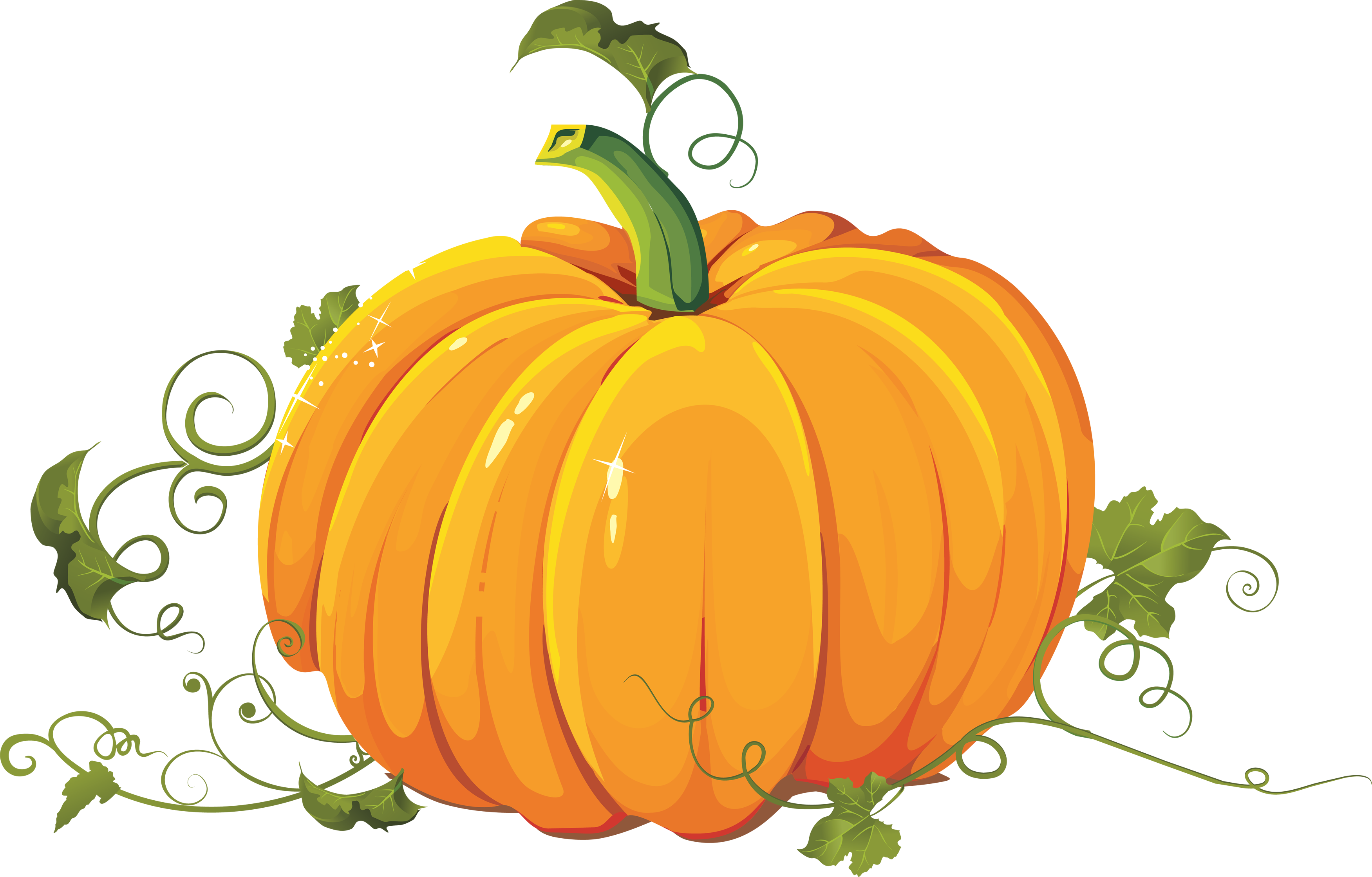 Diagnostic teaching to automaticity
Synthetic instruction
Systematic and cumulative
4
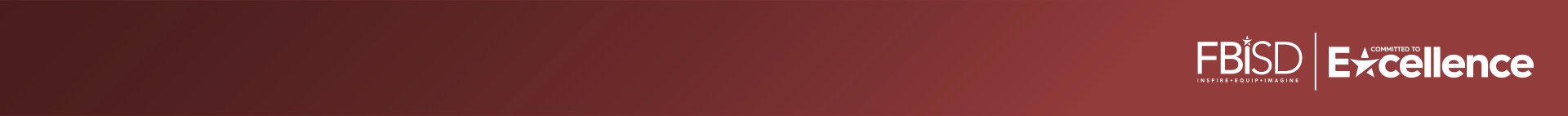 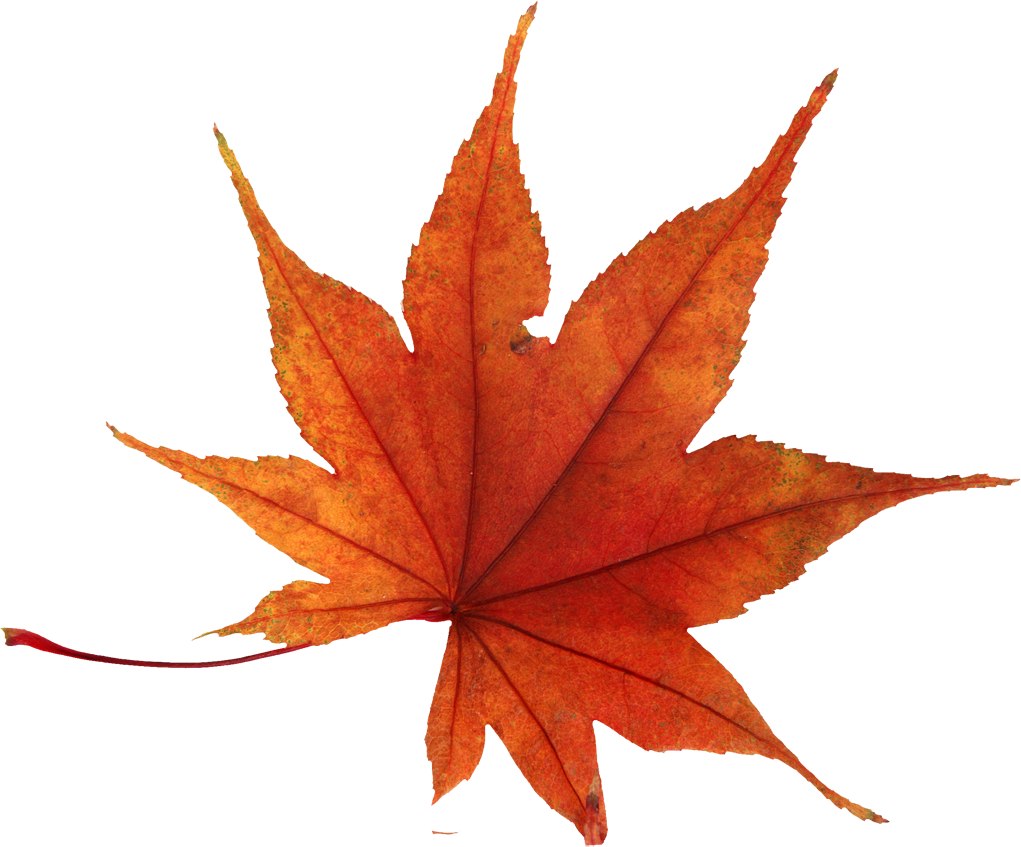 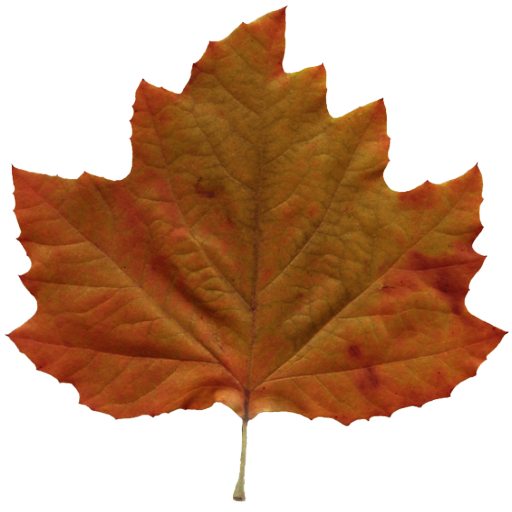 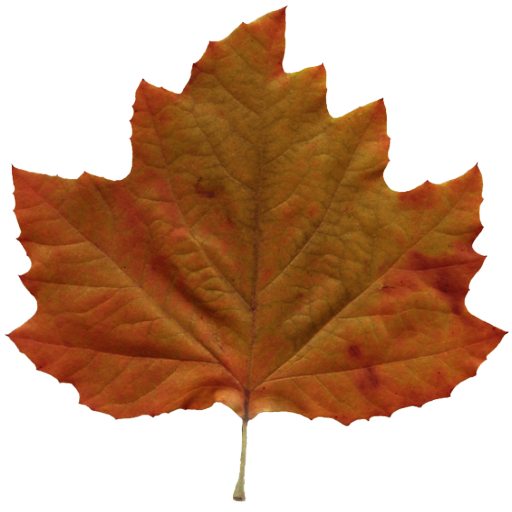 Syntax
Morphology
Phonological awareness
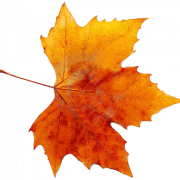 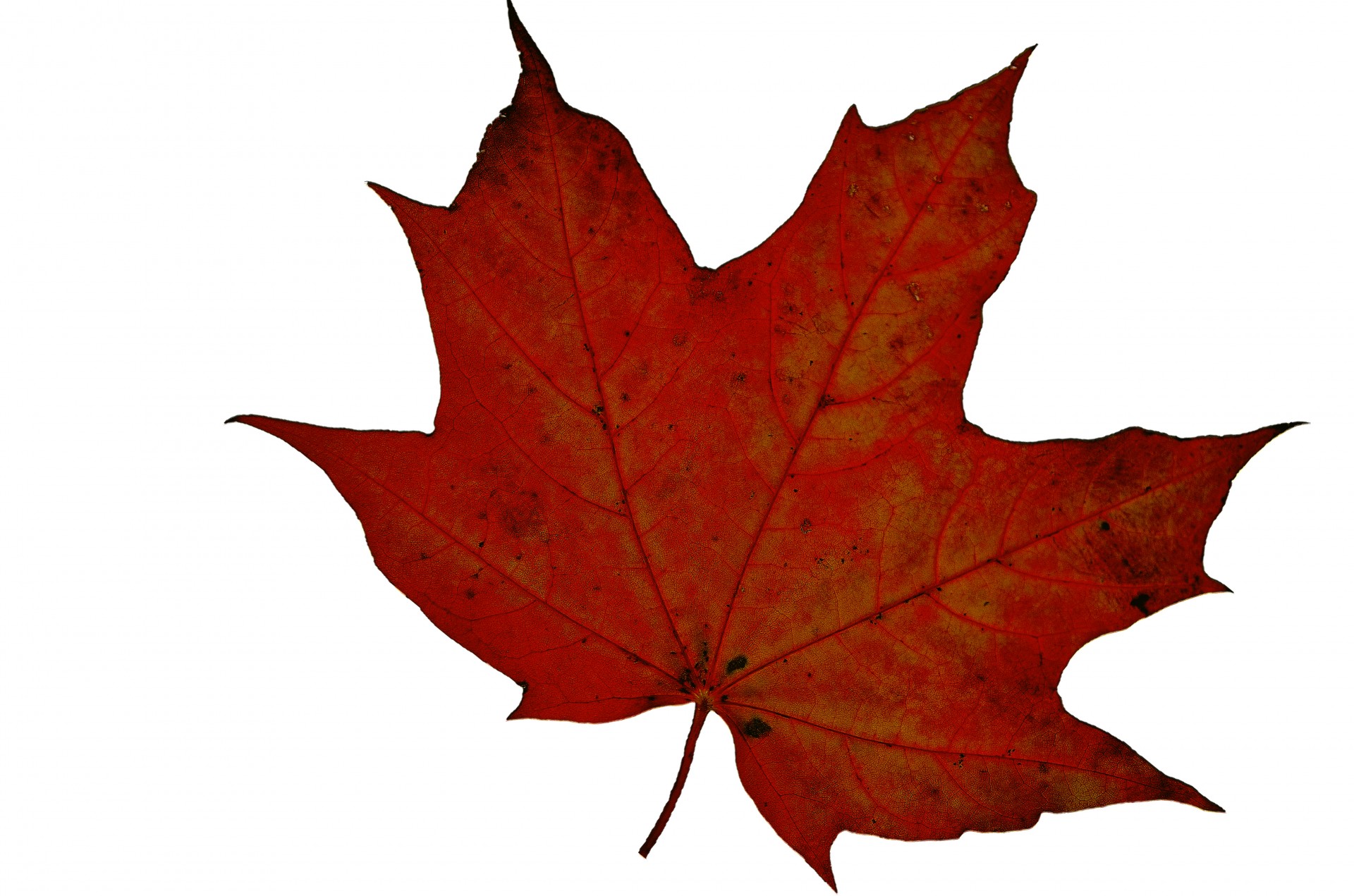 An OGP addresses the critical, evidence-based components of dyslexia 
instruction:
Orthography
Reading 
comprehension
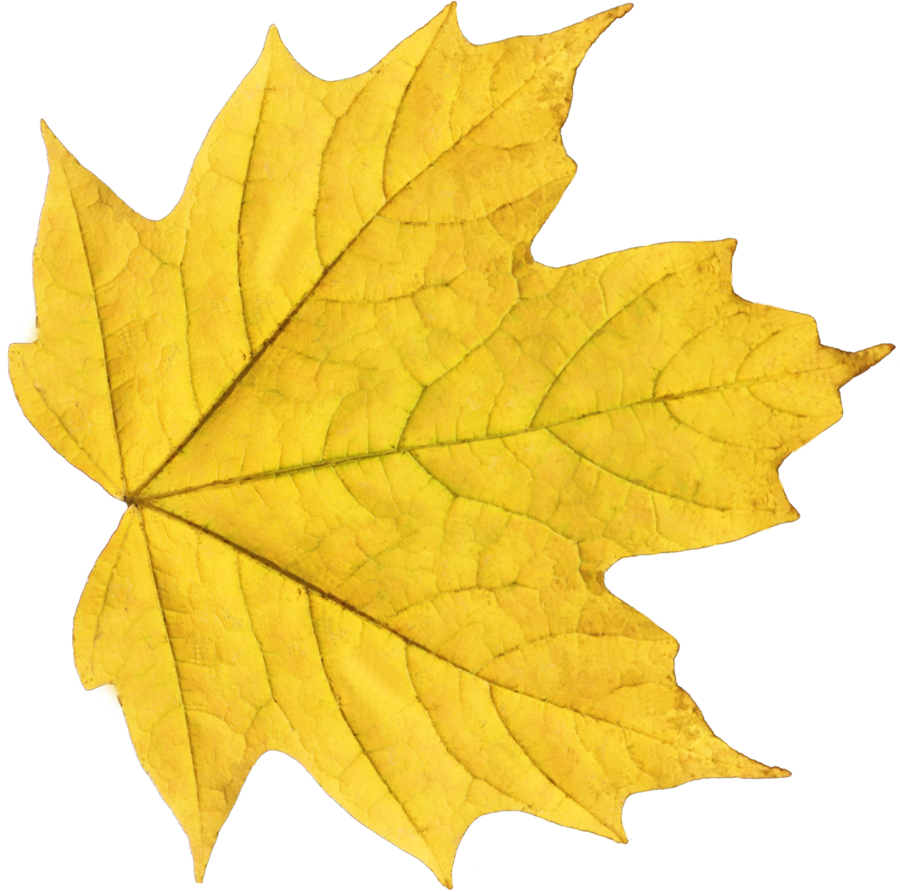 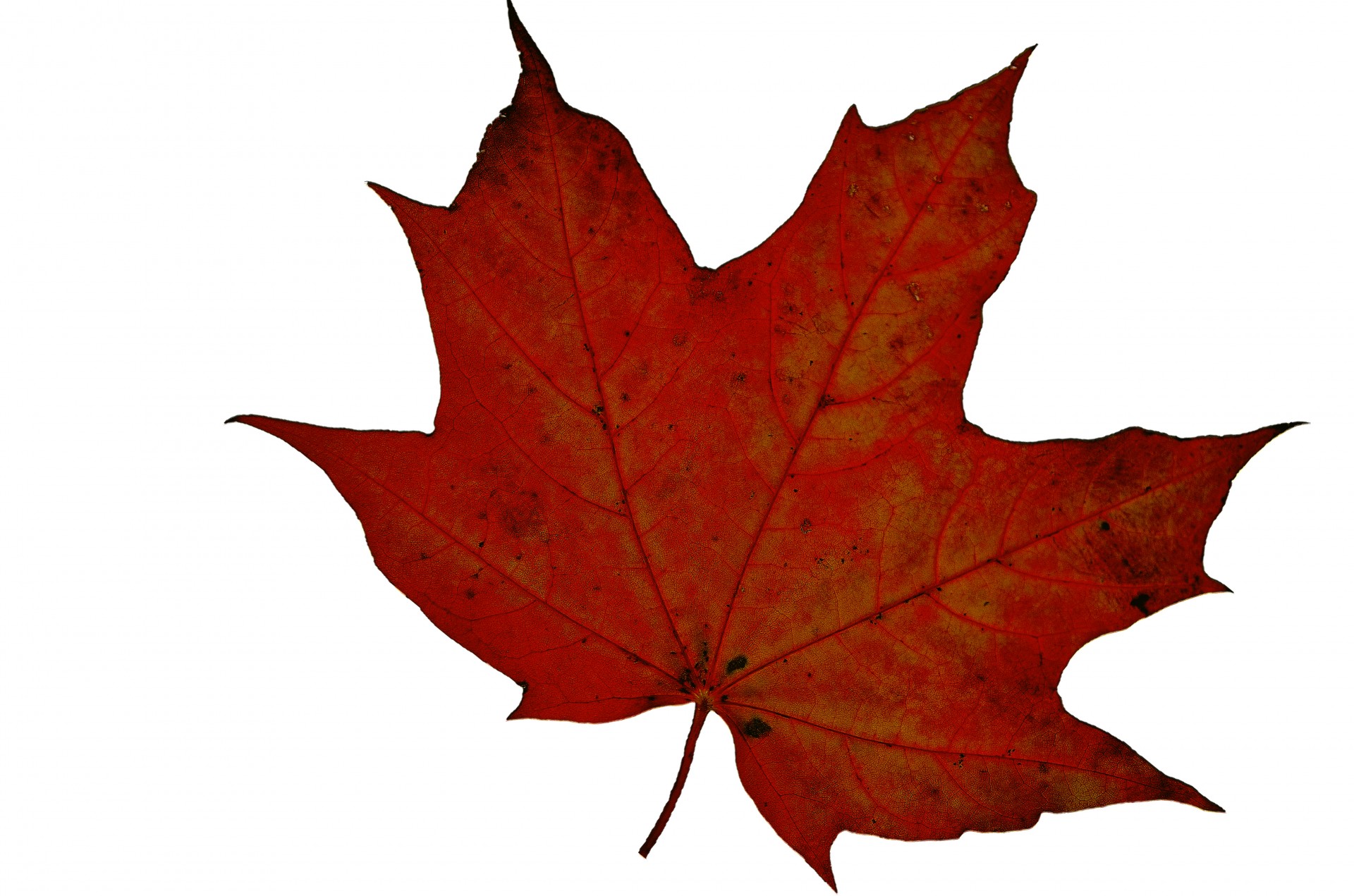 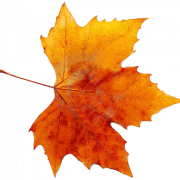 Sound-symbol association
Syllabication
Reading Fluency
5
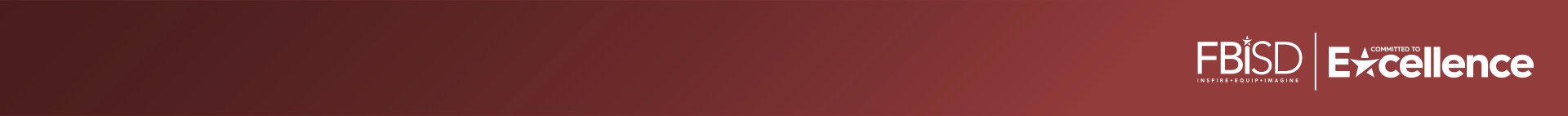 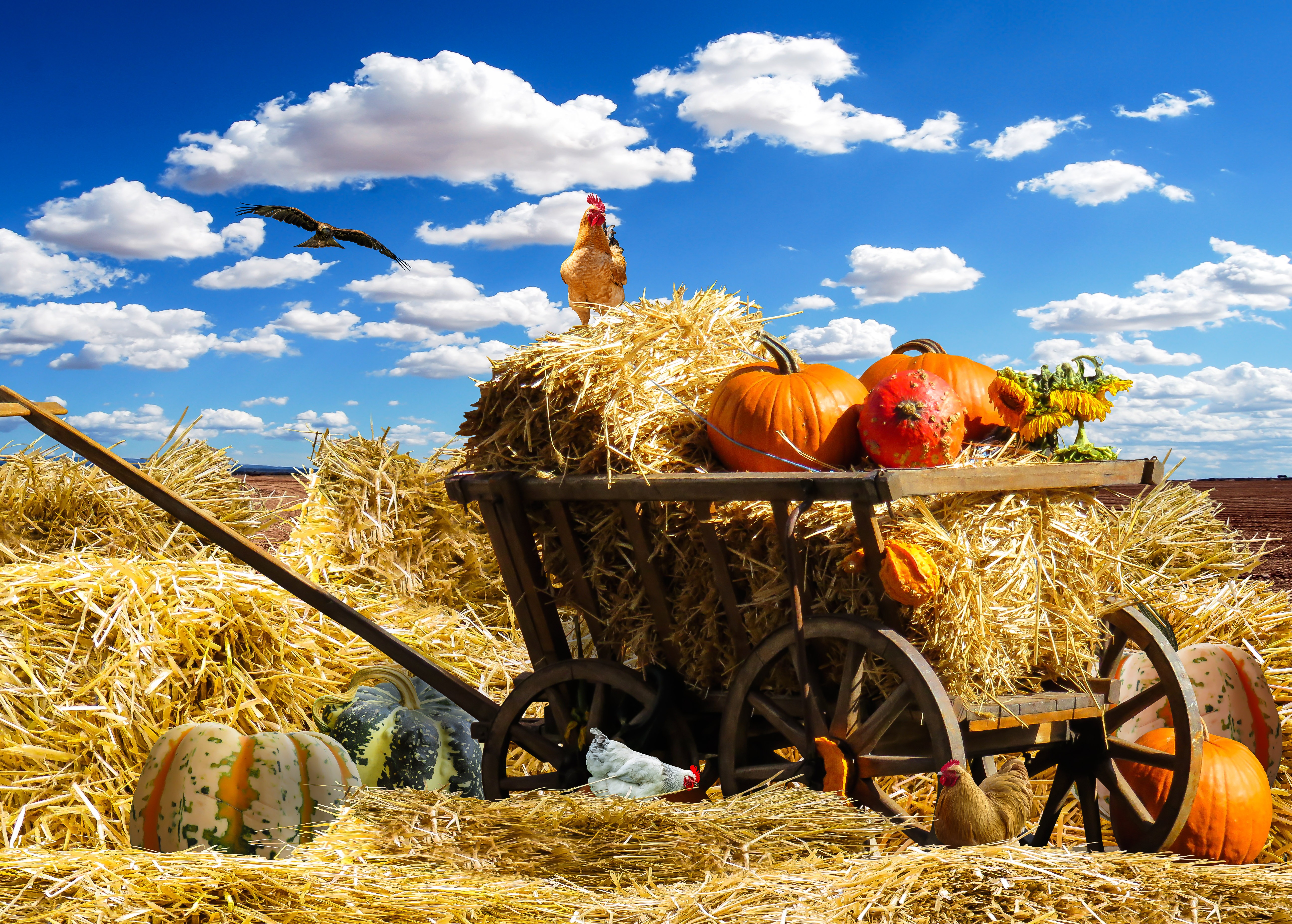 FBISD's Approach to OGP
Offer a full, individual evaluation (FIE) 
If the student qualifies, program to the specific needs of the student based on the results of the FIE with consideration to other data
6
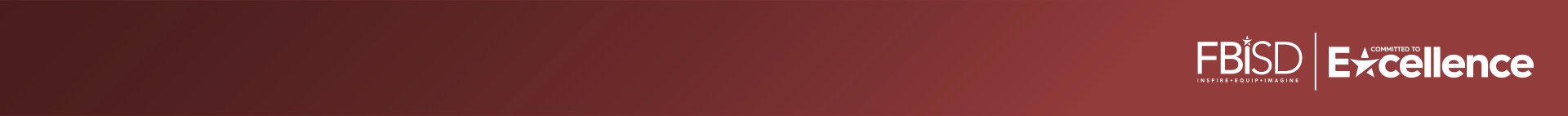 Moving from Elementary to Secondary OGP Instruction
Pull out intervention groups
Elective class
No grades, only mastery updates
Grades AND mastery updates
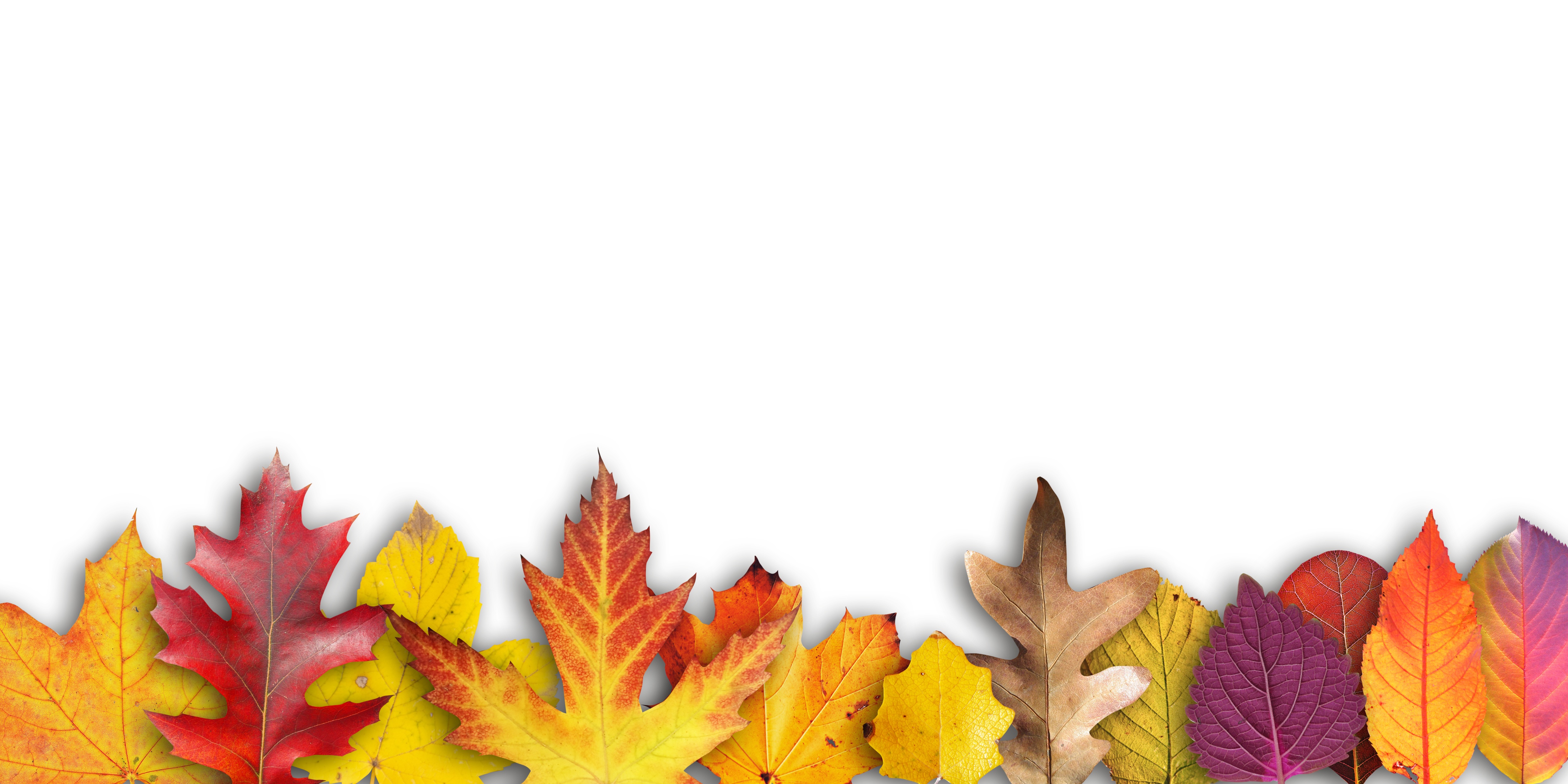 7
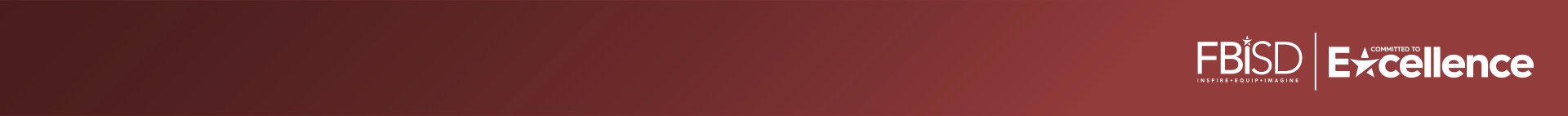 8
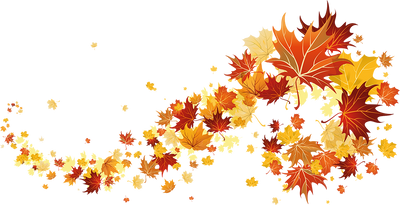 Many of our secondary students move to monitor status.  This means that they don't receive direct dyslexia instruction but are eligible for appropriate accommodations.  These are monitored by the counselor or case manager and can be readdressed if needed.
Moving from Direct Instruction to Monitor Status
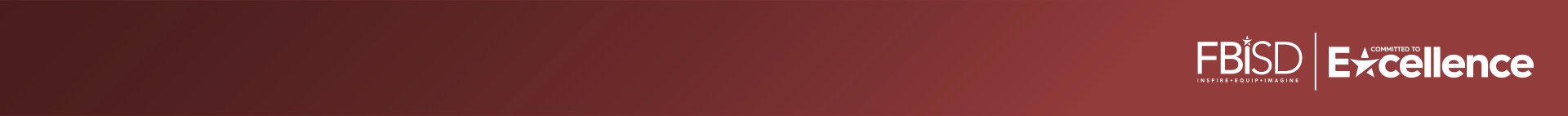 Tips for a Secondary Dyslexia Student
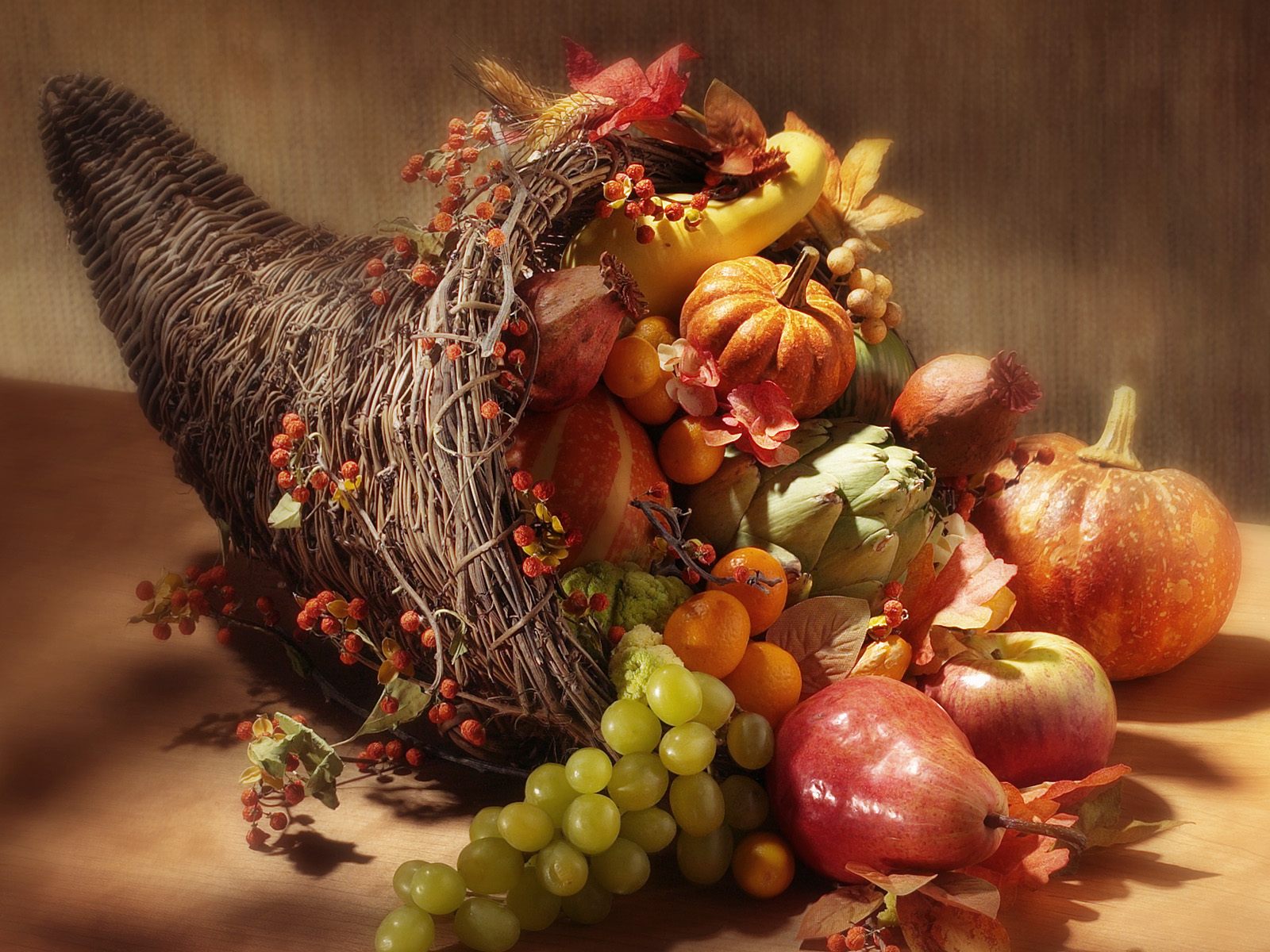 Use Time Wisely
Embrace Simple Tools
Make the Most of Technology
Ask for Help
Self-Advocate
Believe in Yourself
9
Tips from Students. Copyright © 2017 The Yale Center for Dyslexia and Creativity
[Speaker Notes: 1. Break up big projects into smaller, less intimidating pieces. 
2. Give yourself enough time to work slowly and carefully. You don’t want to rush or end up skipping part of a task.
3. Do what’s due first. If you’re faced with a long list of short assignments, it’s easy to just grab them all at once and start working in random order. But that’s not the most effective approach. Take a minute to prioritize your work according to what’s due first and what is likely to take you the most or least time to complete. 
4. Don’t fall into the “no homework tonight” trap. If your calendar is clear, look ahead to see what’s coming up.
5. Outline a task before you start.]
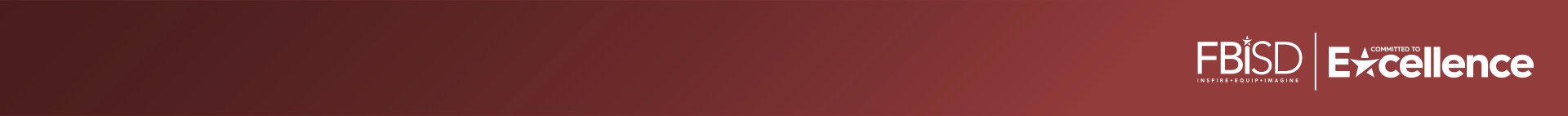 Tips for a Secondary Dyslexia Student
Use Time Wisely
Embrace Simple Tools
Make the Most of Technology
Ask for Help
Self-Advocate
Believe in Yourself
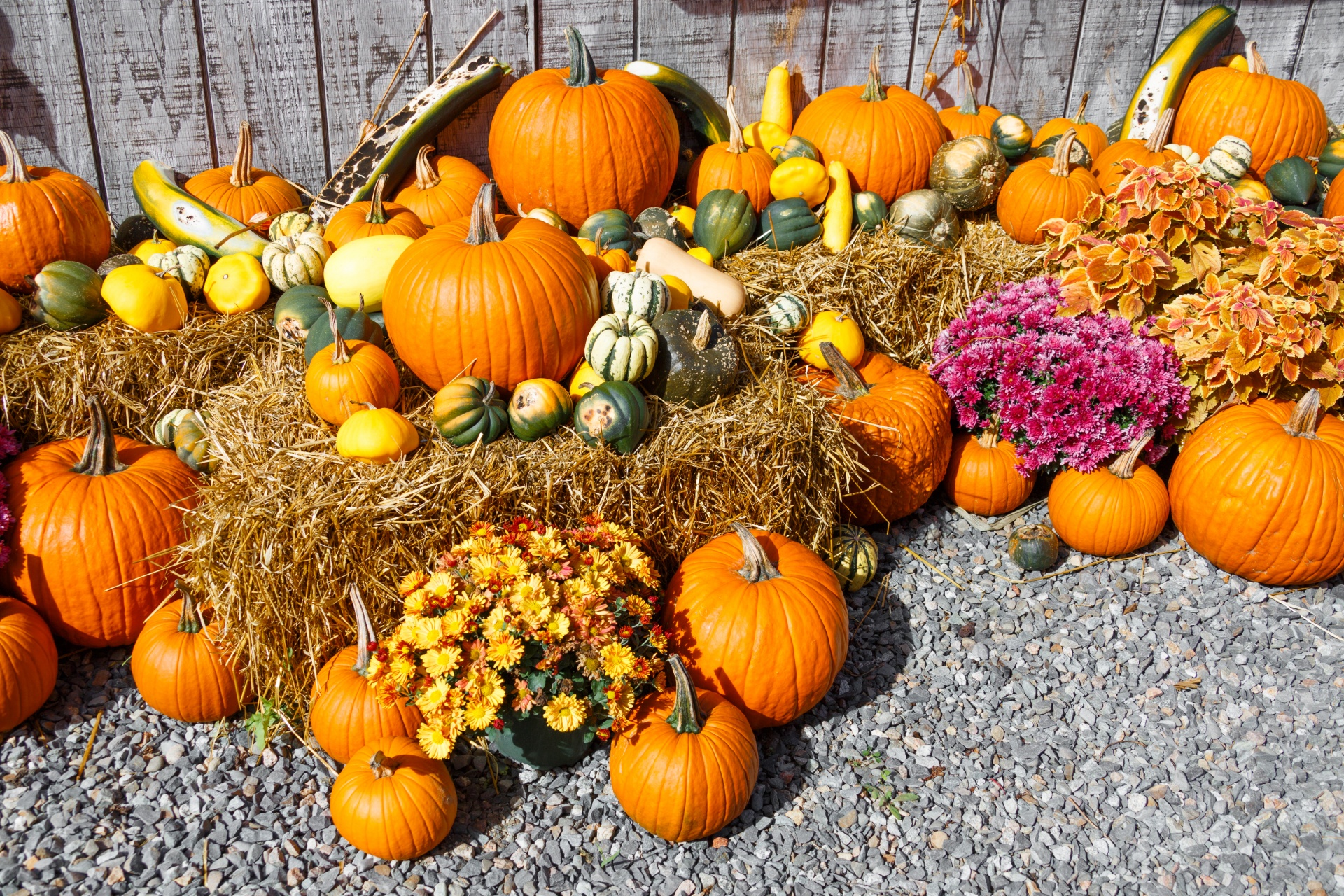 10
Tips from Students. Copyright © 2017 The Yale Center for Dyslexia and Creativity
[Speaker Notes: 1. Make flash cards to help you remember everything from math formulas to historic facts to vocabulary words. Breaking down content into these smaller chunks rather than trying to tackle everything on an entire sheet or in a book chapter will make studying far less overwhelming.
2. Work in a quiet place with few distractions. Ear plugs or noise-canceling headphones can help to block out noises that compete for your attention.
3. Give yourself visuals and models to work from. Examples: Use diagrams for capturing the structure of a story or for remembering the animal kingdom; use highlighters or color-coding to bring out the main ideas in your notes, drafts or worksheets; create symbols, initials or doodles to help you remember concepts.]
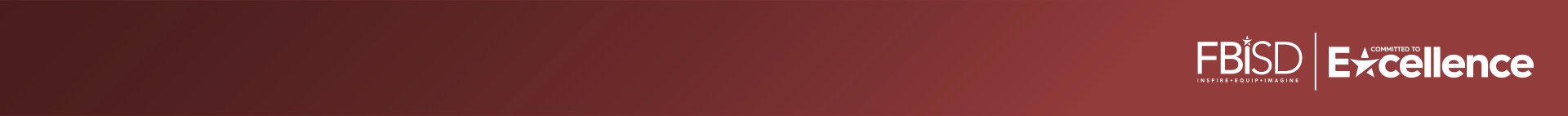 Tips for a Secondary Dyslexia Student
Use Time Wisely
Embrace Simple Tools
Make the Most of Technology
Ask for Help
Self-Advocate
Believe in Yourself
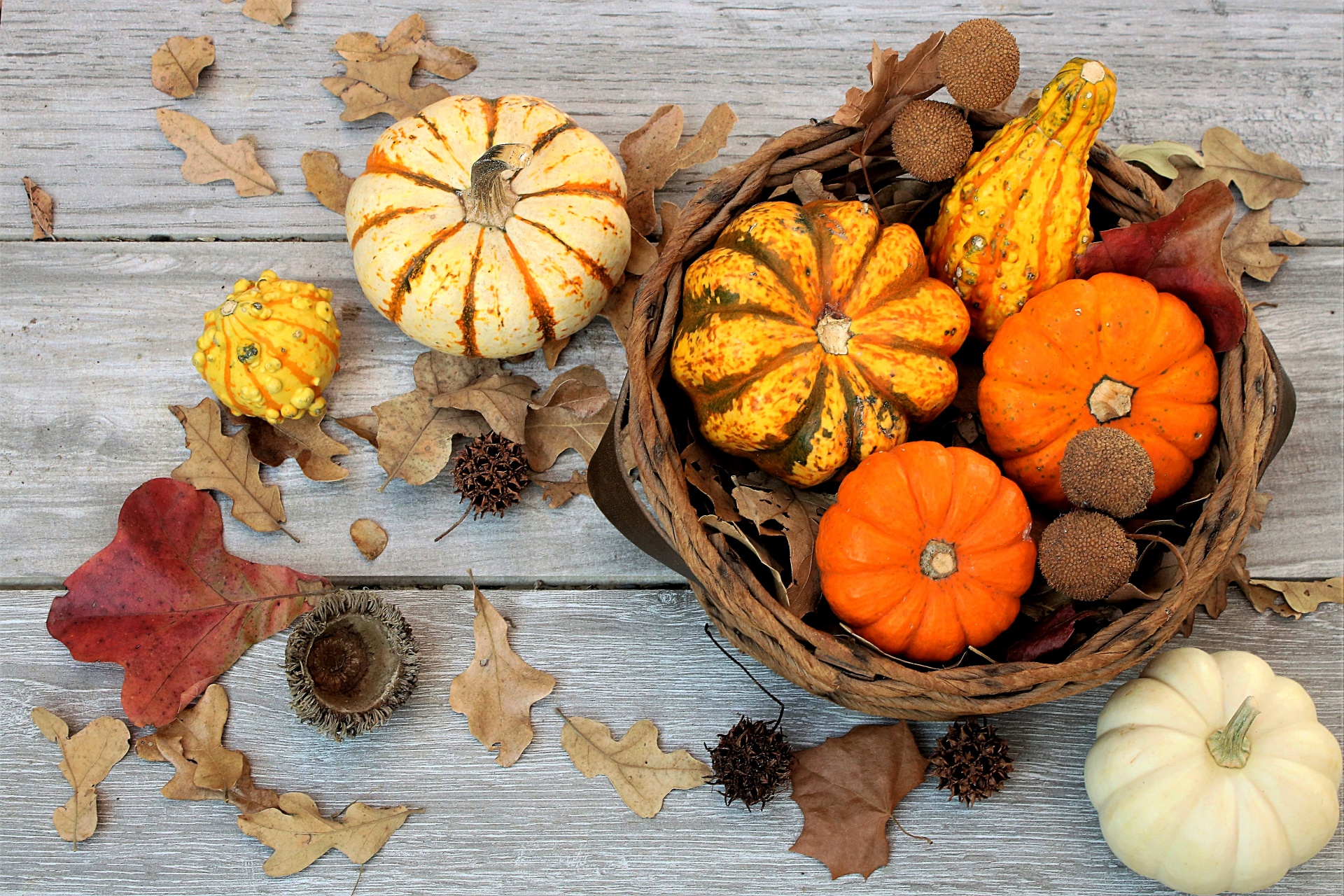 11
Tips from Students. Copyright © 2017 The Yale Center for Dyslexia and Creativity
[Speaker Notes: 1. Create a PowerPoint presentation of the material you’ll need to know for a test. (Think of it as a high-tech version of flash cards.) Some computers, like Macs, also have a computerized voice that can read your PowerPoint slides back to you.
2. Compose written work on a computer, which can be more efficient and easier to read than messy handwriting. Using a computer allows you to focus on the content rather than your handwriting so you can get your thoughts out in the first draft. And when you make edits, you won’t need to write the entire essay over again.
3. Consider using dictation programs. Many newer computers with a microphone, you can enable the “start dictation” feature directly in Microsoft Word. Some students find that dictation allows them to be more creative and capture the details all at once.
4. After you complete a writing assignment, whether it’s a paragraph or a longer paper, read it aloud and record it on your cell phone. Listening to what you wrote as you read it over several times can help you spot errors and identify edits you’d like to make. Listening as you read your notes also helps you understand and remember what you’ve learned.
5. Listen to assigned books in audio form, reading along in the hard copy.
6. If you have access to a newer computer, tablet or other electronic device, set it up to read your papers, notes and a range of other materials back to you.]
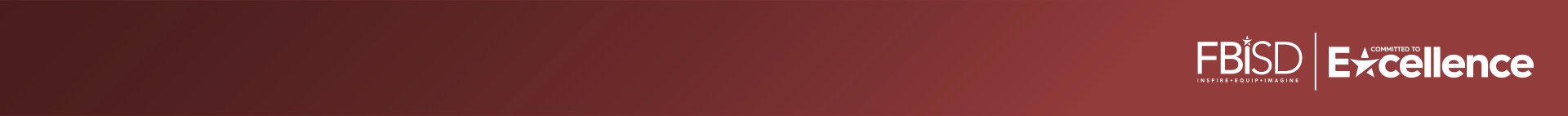 Tips for a Secondary Dyslexia Student
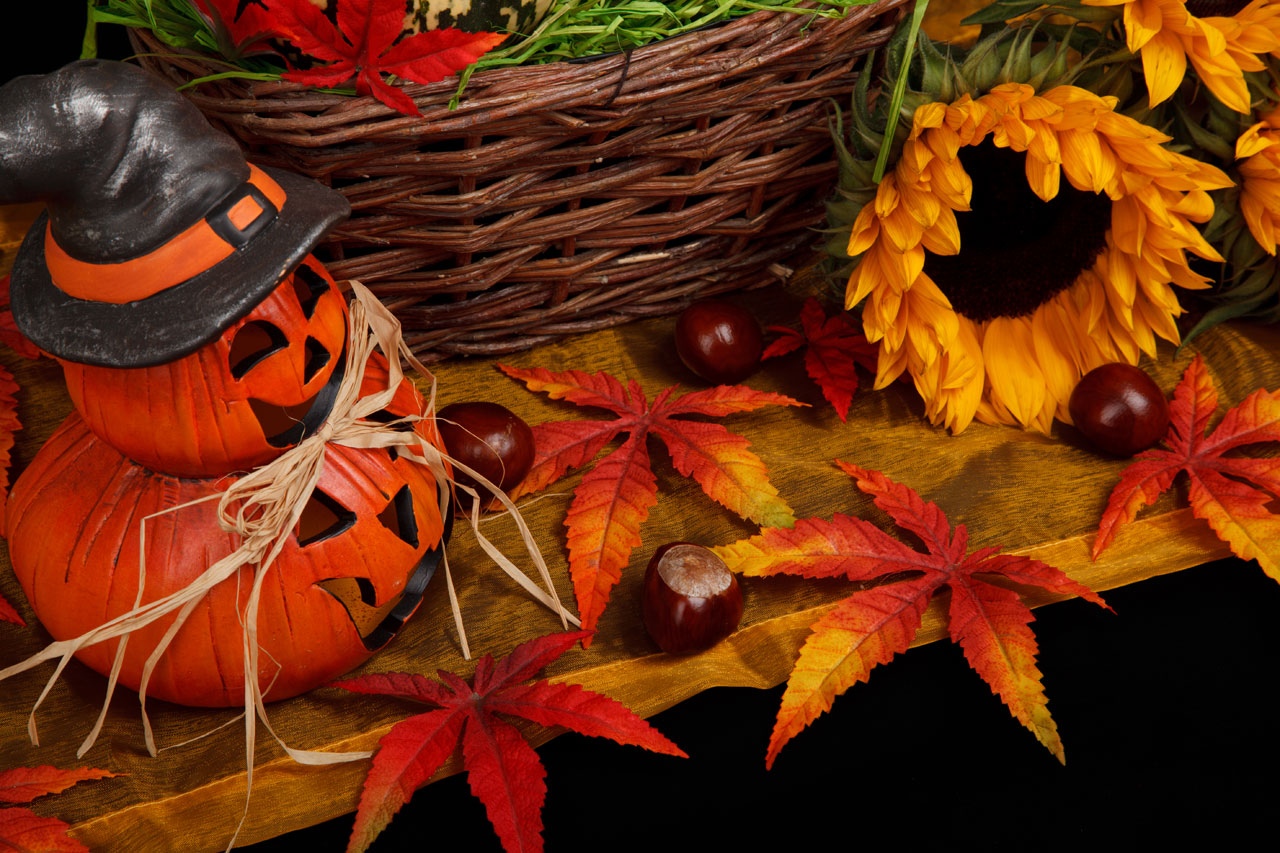 Use Time Wisely
Embrace Simple Tools
Make the Most of Technology
Ask for Help
Self-Advocate
Believe in Yourself
12
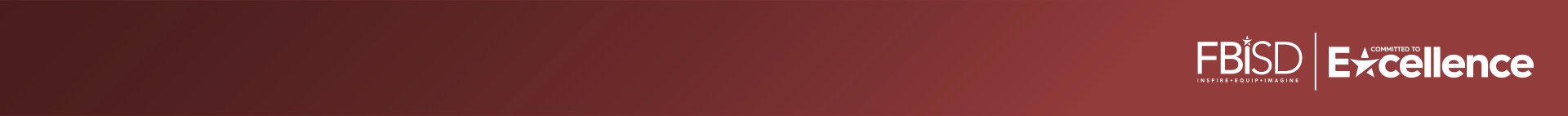 Tips for a Secondary Dyslexia Student
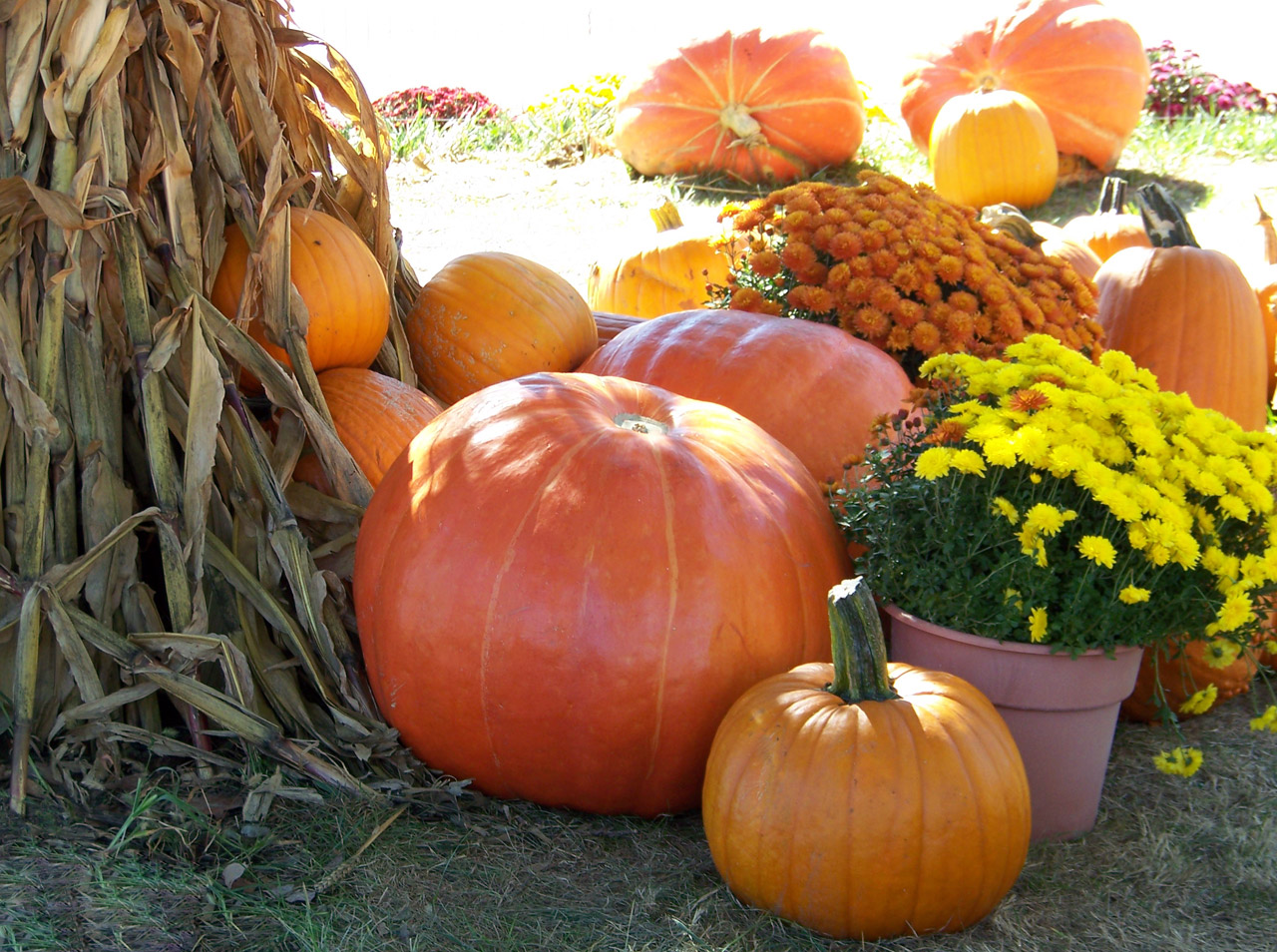 Use Time Wisely
Embrace Simple Tools
Make the Most of Technology
Ask for Help
Self-Advocate
Believe in Yourself
13
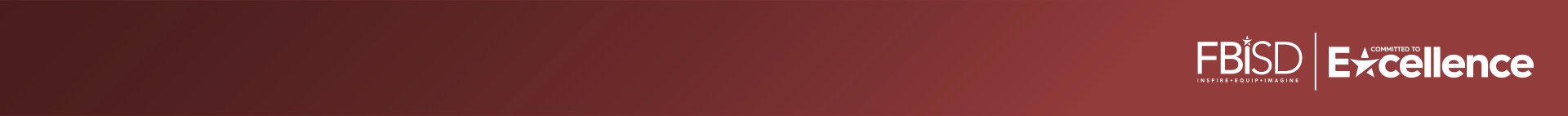 Tips for a Secondary Dyslexia Student
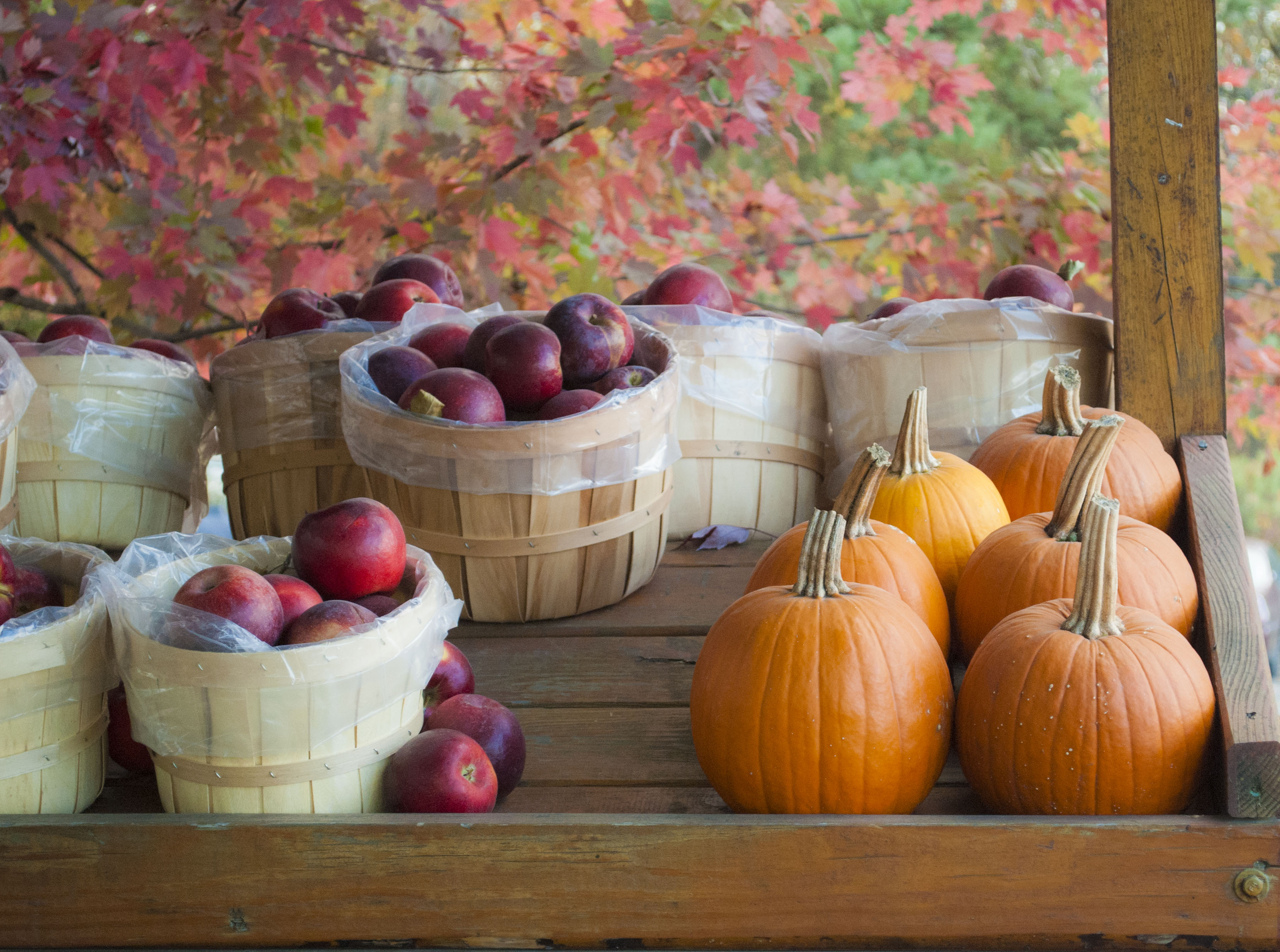 Use Time Wisely
Embrace Simple Tools
Make the Most of Technology
Ask for Help
Self-Advocate
Believe in Yourself
14
Tips from Students. Copyright © 2017 The Yale Center for Dyslexia and Creativity
[Speaker Notes: Believe in yourself. Dyslexia teaches you to budget your time and work hard, and that work ethic will help you no matter what you decide to do in life.]
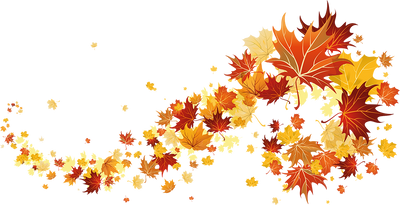 PLAN

There are no more IEPs and 504 plans in college.
Moving from High School to College
15
[Speaker Notes: Planning for college can trigger a spectrum of emotions from excitement to fear or, for some, just “more of the same.” The point to be made is that college will be different from high school and different in a number of ways. Parents and their sons and daughters do not always realize that the law that governs the special accommodations provided in high school (IDEA) does not continue to represent the college student. There are no more IEPs (Individual Education Plans) and 504 plans. Where the high school informed all instructors of the student’s disability and required accommodations, the college, while providing accommodations, seeks to protect the student’s profile and does not reveal the disability unless accommodations are required and in those circumstances, only reveals the needed accommodation, not the disability. In other words, those that “need to know” are minimized in college, and without the student’s written consent, the college cannot specify the disability to instructors.]
Moving from High School to College
REPORT

You are responsible for reporting your disability if you need accommodations.  

It is up to you!
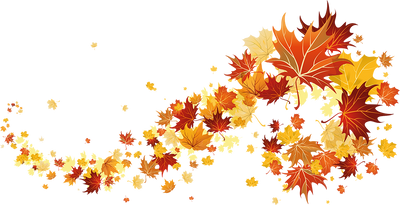 16
[Speaker Notes: When attending college, the student isn’t required to identify him or herself as having a learning disability. If you don’t, you won’t qualify for any accommodations. In high school, you probably don’t remember needing to seek out support services. They were already programmed into your school life by the school. Your history of having a learning disability traveled with you from year to year. With college, this stops.
The college doesn’t know you have a learning disability, and it’s up to you to report it. It is against the law for the school to ask about disability in the admissions application process, and even if you chose to self-reveal the information in your application, it cannot be assumed that this information will be shared outside of the admissions office. In many schools, you will need to actively report to someone at the beginning of each semester that you need support services and/or accommodations.]
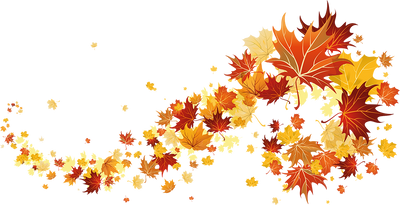 SPEAK

Your parents' influence in your academic supports goes away. Your parents won't have the right to speak for you. You have to speak for you.
Moving from High School to College
17
[Speaker Notes: Another notable difference in college may be the absence of your parents’ influence in your academic supports. While some may think this is great, others find the adjustment difficult. Once you turn 18 and have graduated from high school, laws come in to play that make life pretty different. One major difference is that your parents may not have the right to speak for you. You now speak for yourself.]
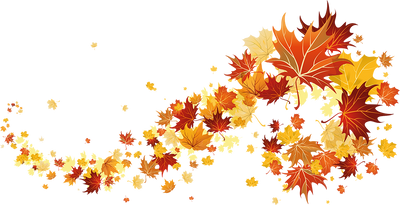 CONTACT 

You have to contact  the office contact person of the school you want to attend to get information and build a relationship.
Moving from High School to College
18
[Speaker Notes: It’s a good thing to contact the disability contact person/office of the school you will attend in the fall. The summer before you begin is a good time to make the contact and is much better than the first week of school when everyone is trying to get appointments with everyone everywhere. You may soon realize that school personnel, like the disabilities coordinator, can be “shell shocked”  with the volume of activity in the beginning of school, just as you feel! Remember—you and the disabilities office/person need to develop a relationship to work well together.]
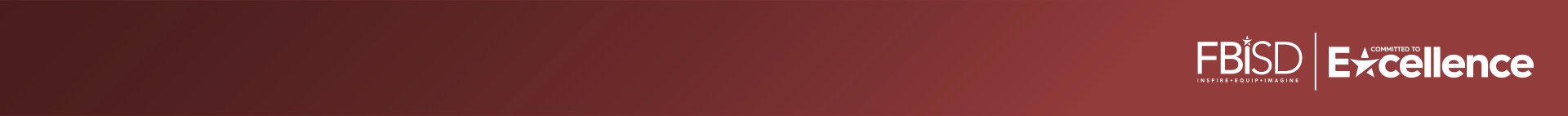 Thank you
Use the Form link or URL below to ask any questions:
https://forms.office.com/r/Z9BMvWpwfD
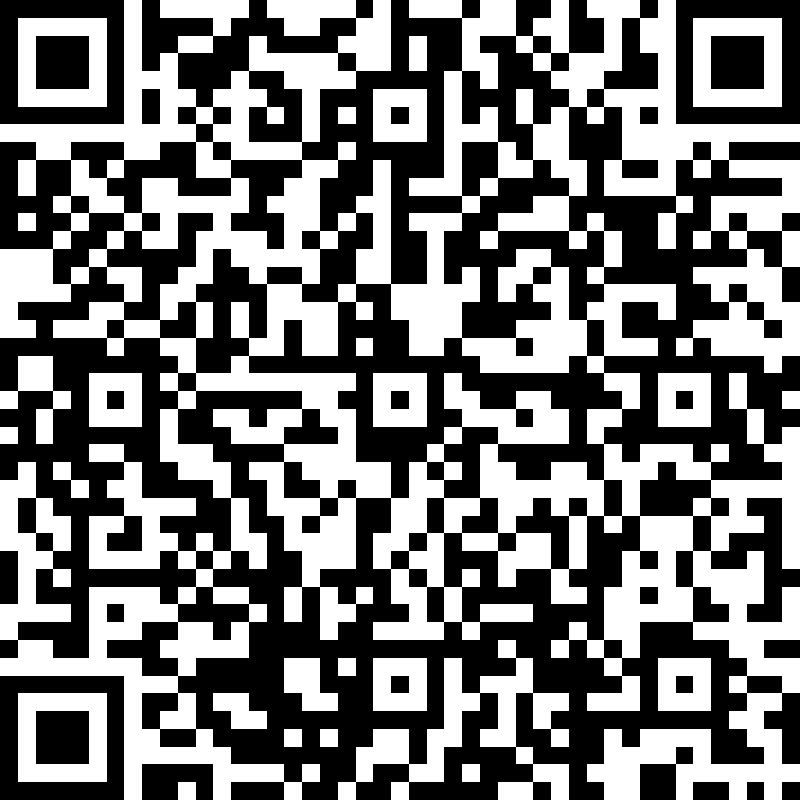 19